請保持社交距離
本課程有直播可以線上觀看
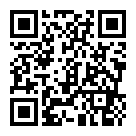 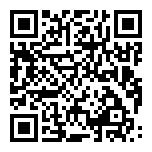 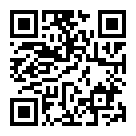 加簽表單
直播連結
課程網頁
https://youtu.be/eKgDxp-_A0c
機器學習課程速覽
李宏毅 Hung-yi Lee
[Speaker Notes: Beyond accuracy 

Learning to learn 

======
列出影片中的影片
Add: why deep, 
self for image and speech]
課程內容
本課程共十五講，課程錄影已經放在課程網頁上
每一講都有一個對應的作業，作業內容之後上課時間公布
上課時間會講新的內容 (與作業無關)
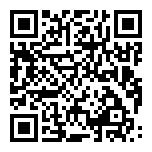 課程網頁
什麼是機器學習？
Machine Learning ≈ Looking for Function
Speech Recognition


Image Recognition


Playing Go
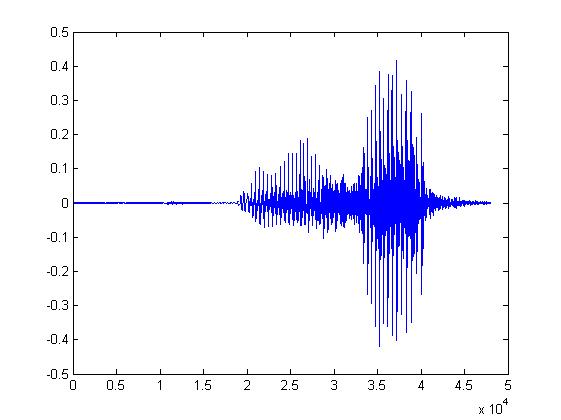 “How are you”
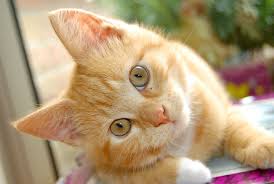 “Cat”
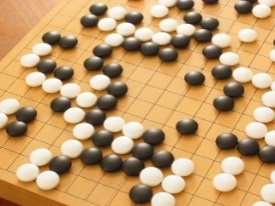 “5-5”
(next move)
[Speaker Notes: From Data]
Different types of Functions
This course focuses on Deep Learning.
f
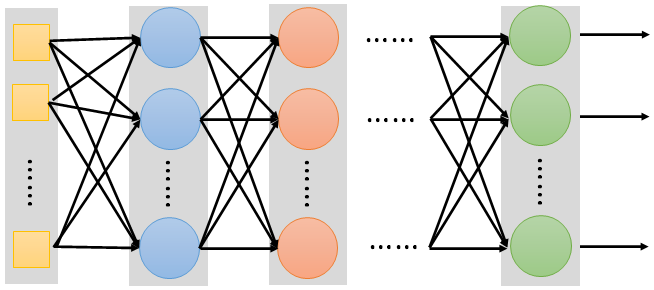 Neural 
Network
Different types of Functions
regression
vector
scalar
classification
f
e.g., 
image
Matrix
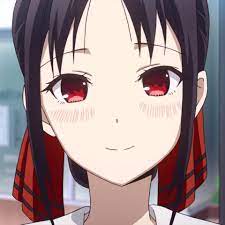 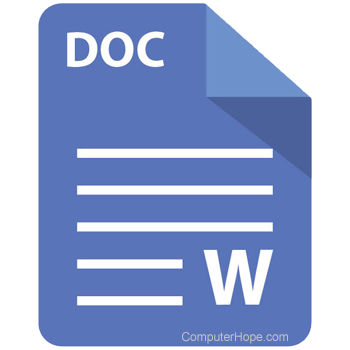 Sequence
text
image
e.g., speech, text
HW1: COVID-19 Case Prediction
regression
vector
scalar
classification
f
e.g., 
image
Matrix
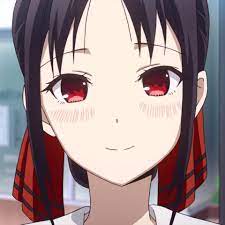 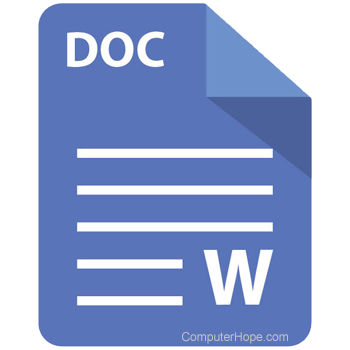 Sequence
text
image
e.g., speech, text
HW2: Phoneme Classification
regression
vector
scalar
classification
f
e.g., 
image
Matrix
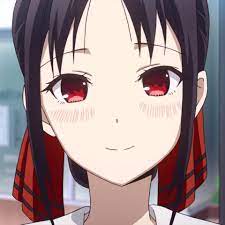 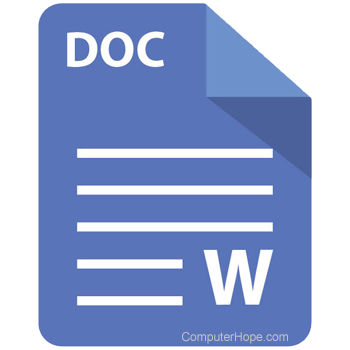 Sequence
text
image
e.g., speech, text
HW3: Image Classification
regression
vector
scalar
classification
f
e.g., 
image
Matrix
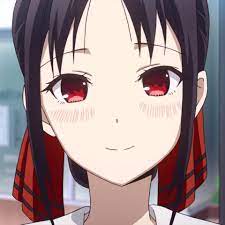 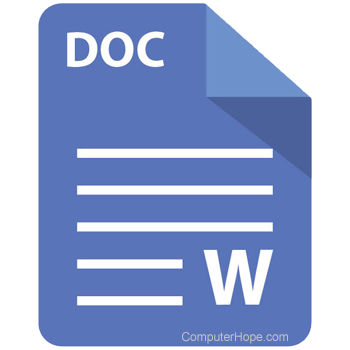 Sequence
text
image
e.g., speech, text
HW4: Speaker Classification
regression
vector
scalar
classification
f
e.g., 
image
Matrix
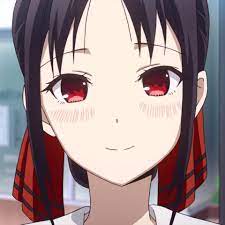 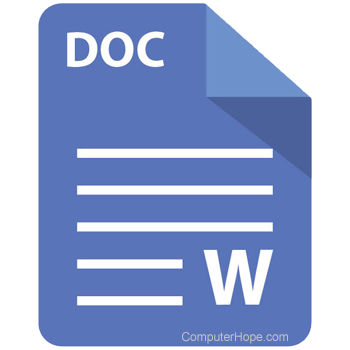 Sequence
text
image
e.g., speech, text
HW5: Machine Translation
regression
vector
scalar
classification
f
e.g., 
image
Matrix
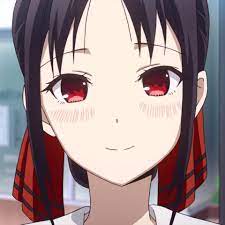 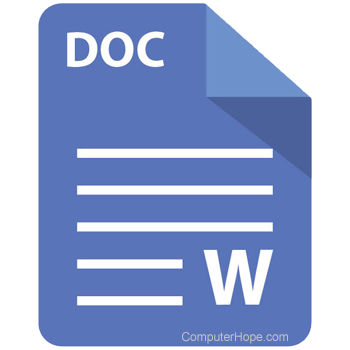 Sequence
text
image
e.g., speech, text
HW6: Anime Face Generation
regression
vector
scalar
classification
f
e.g., 
image
Matrix
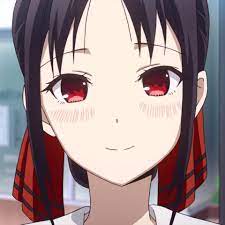 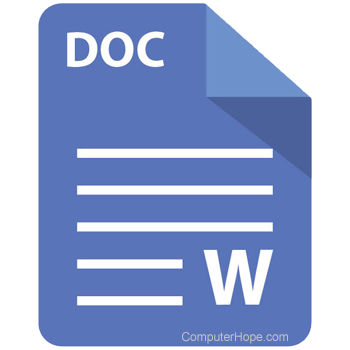 Sequence
text
image
e.g., speech, text
教機器的種種方法
[Speaker Notes: 不只是督導式學習]
Supervised Learning
Lecture 1 - 5
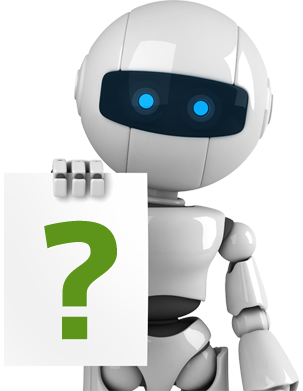 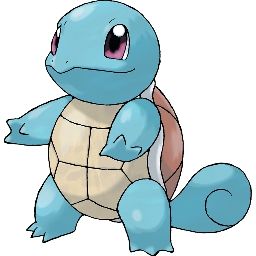 Pokémon or Digimon
Training Data
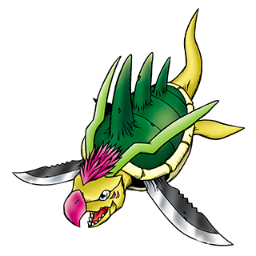 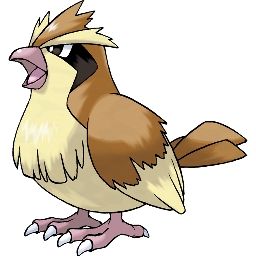 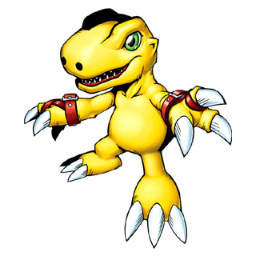 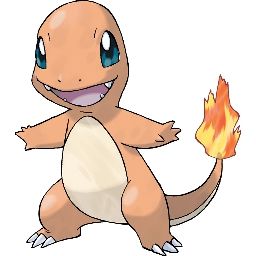 Pokémon
Pokémon
Digimon
Digimon
labels
Lecture 7: Self-supervised Learning
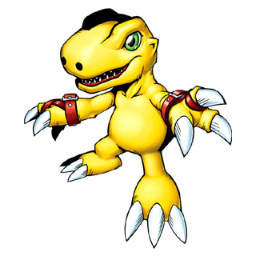 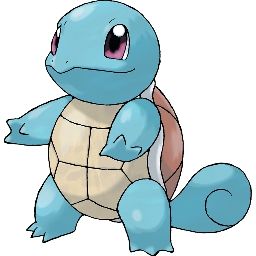 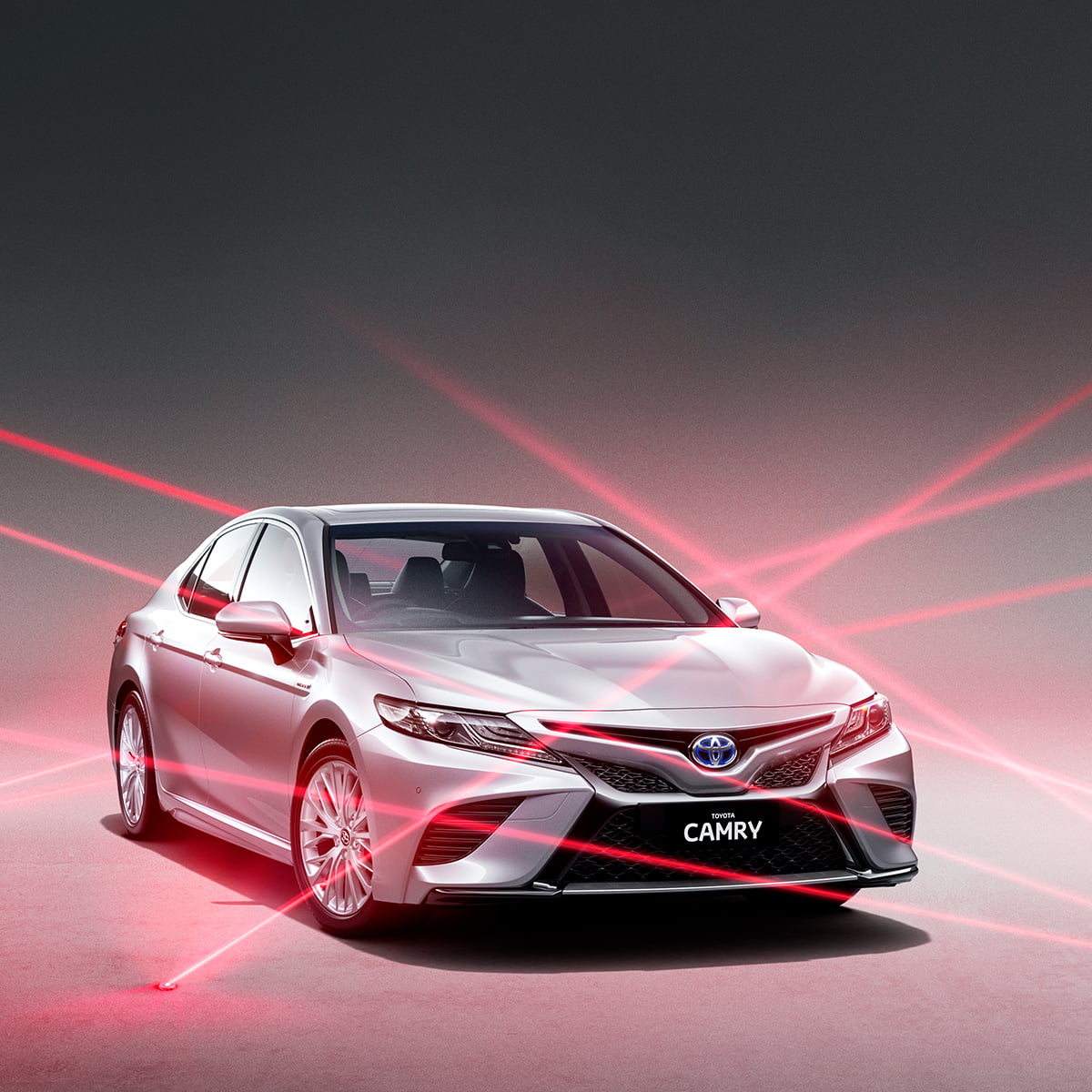 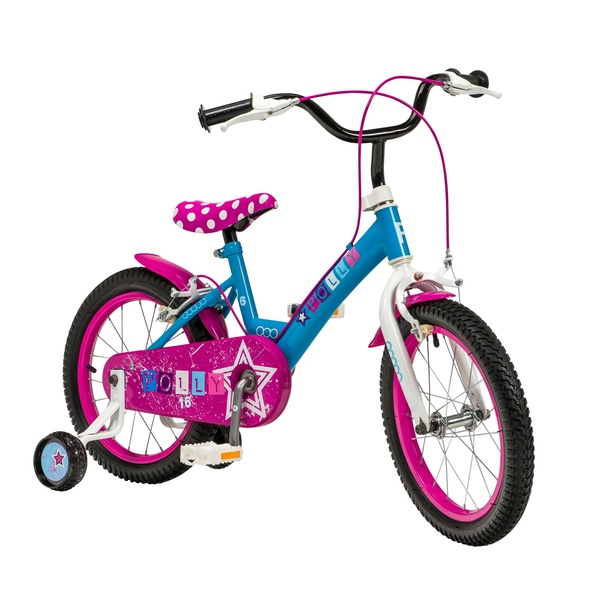 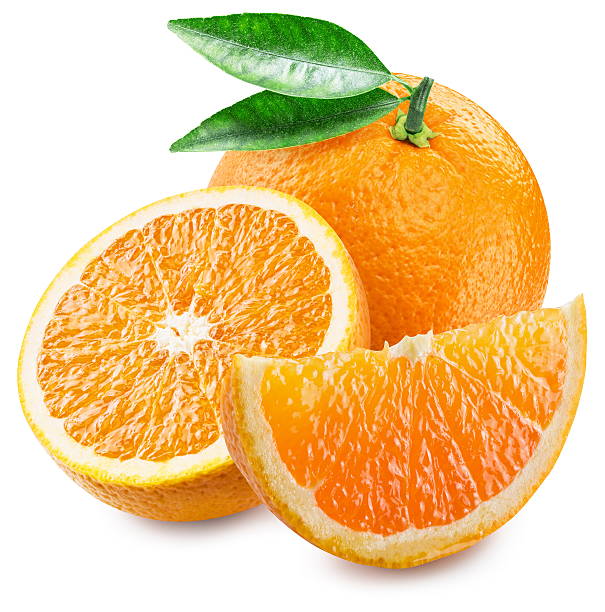 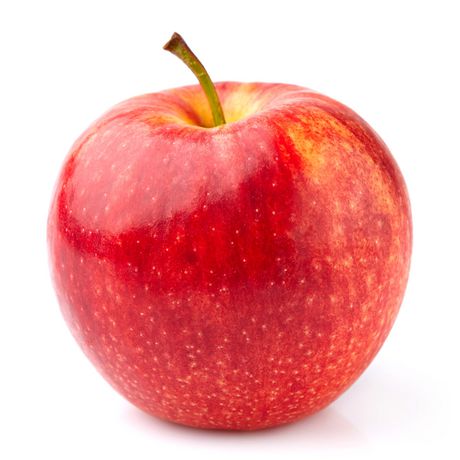 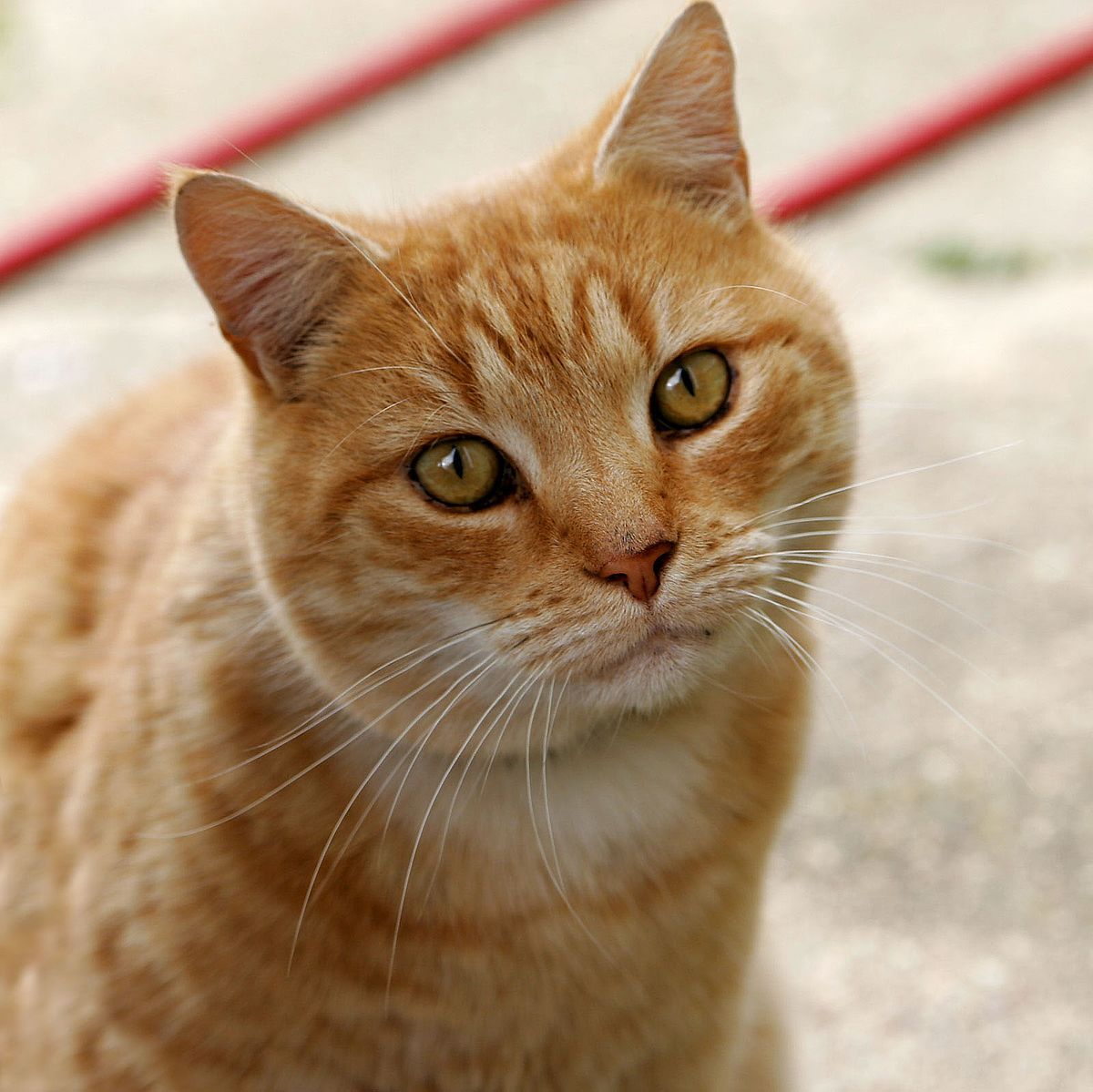 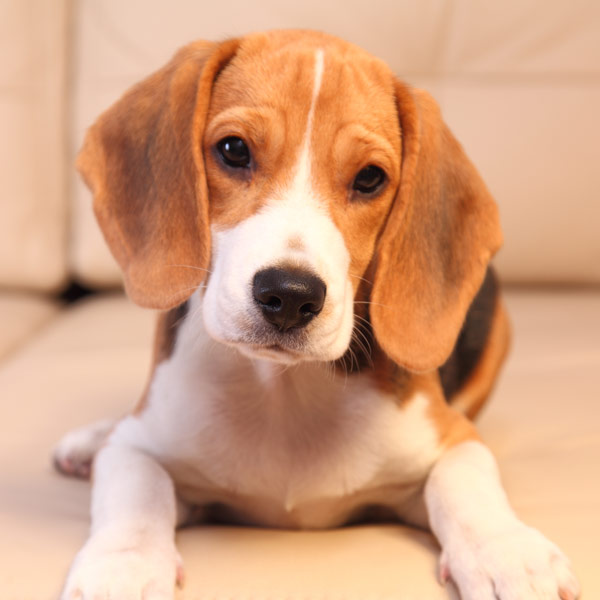 It is not efficient to collect data for each task.
Lecture 7: Self-supervised Learning
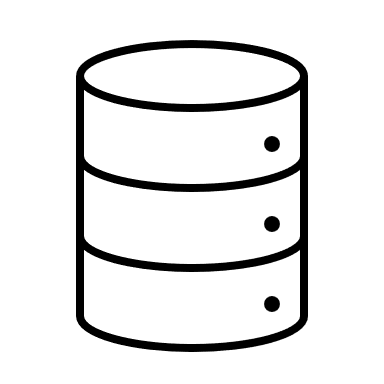 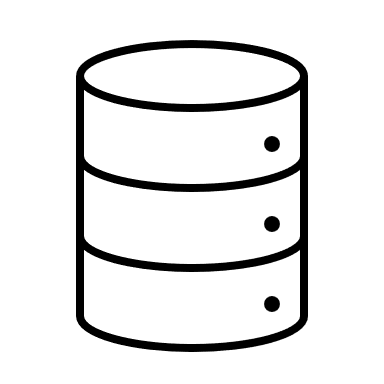 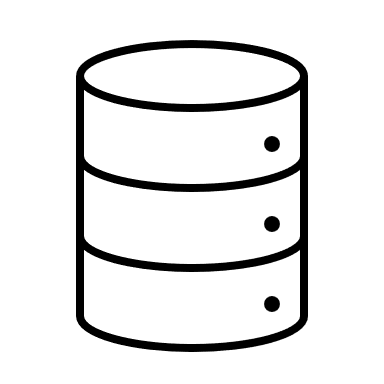 unlabeled
images
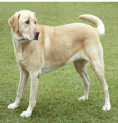 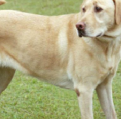 Are they the same?
Develop general purpose knowledge
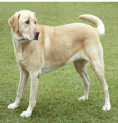 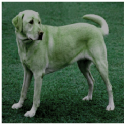 Are they the same?
Pre-train
Lecture 7: Self-supervised Learning
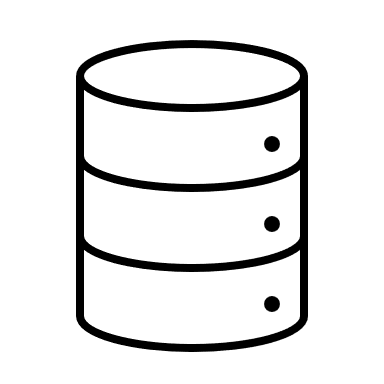 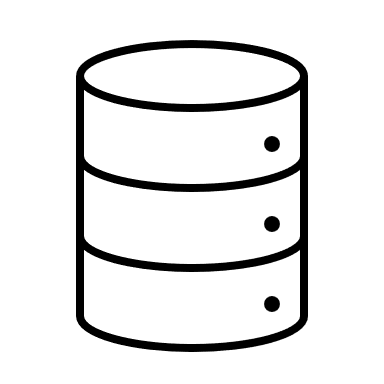 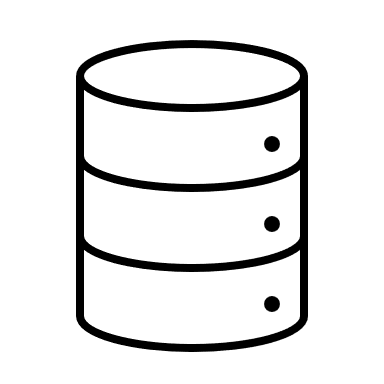 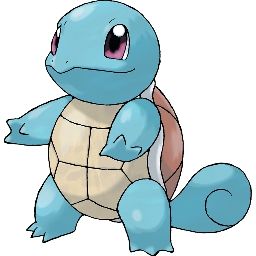 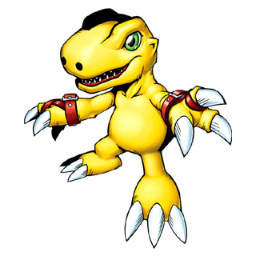 Fine-tune
Pokémon
Digimon
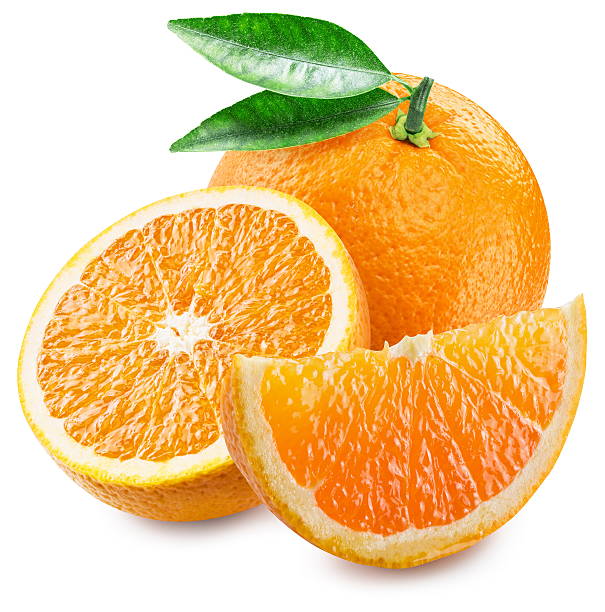 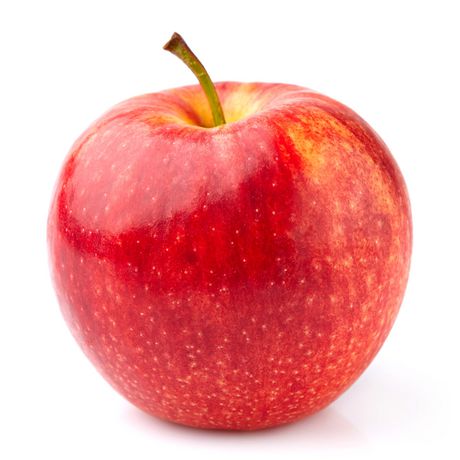 Develop general purpose knowledge
Fine-tune
Pre-train
orange
apple
Downstream Tasks
Lecture 7: Self-supervised Learning
Pre-trained Model vs. Downstream Tasks
BERT
(Foundation Model)
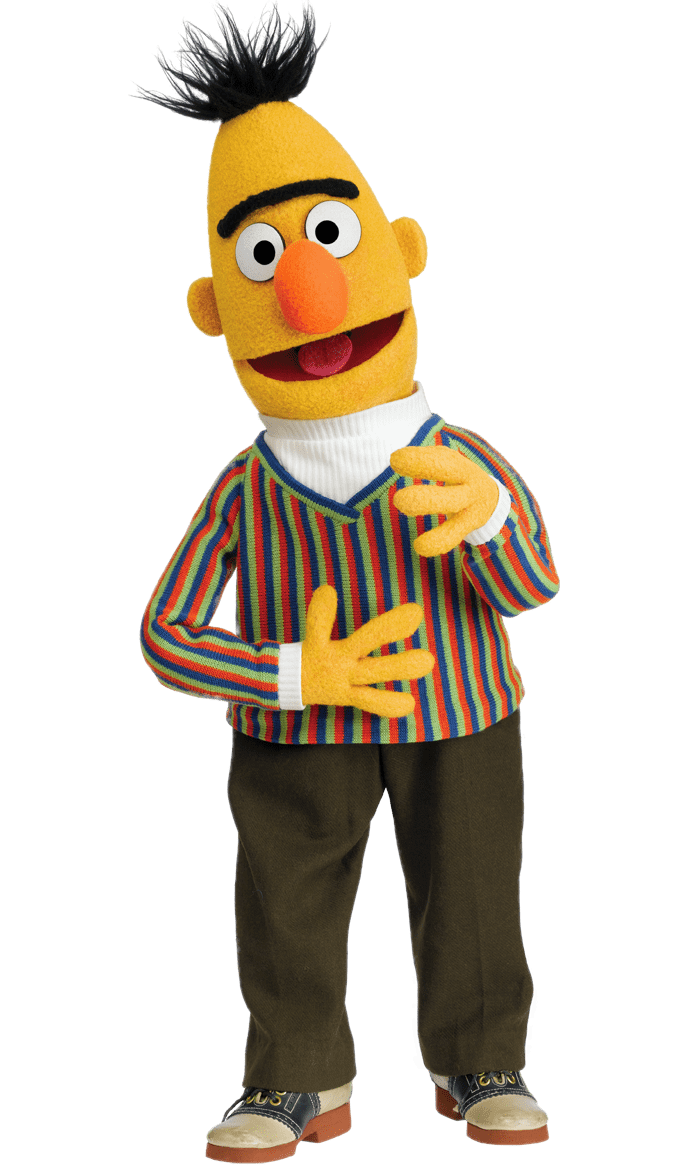 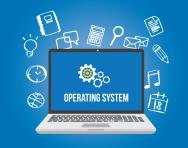 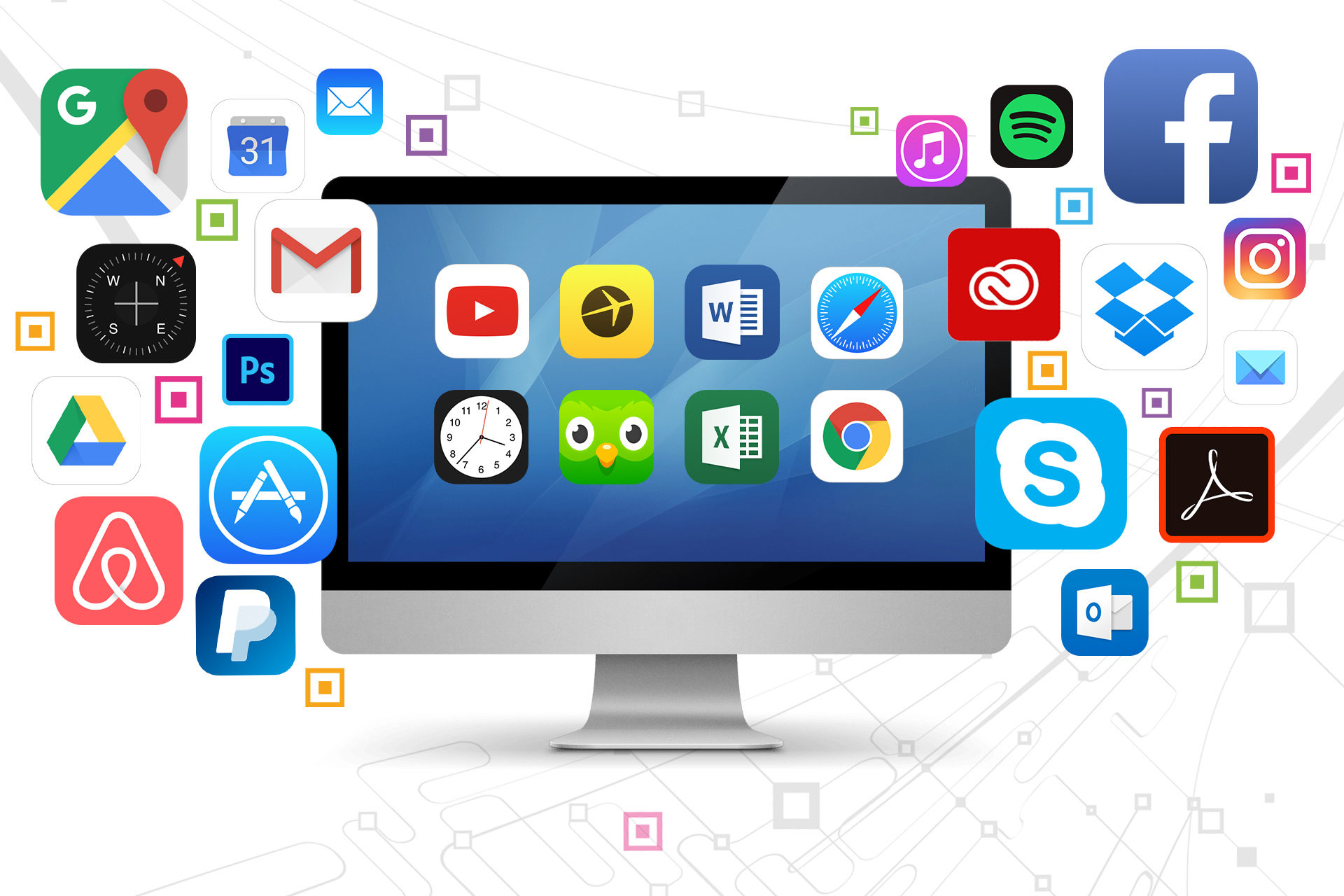 Operating Systems
Applications
BERT
340M 
parameters
Attack on Titan
Source of image: https://leemeng.tw/attack_on_bert_transfer_learning_in_nlp.html
[Speaker Notes: 超巨大巨人  spoiler alert
諫ㄐㄧㄢˋ山創

2018 年年底

貝爾托特·胡佛
Bertholdt Hoover

「進擊的巨人可以窺視未來繼承 者的記憶，也就是說它能看到未來。」]
Spoiler Alert
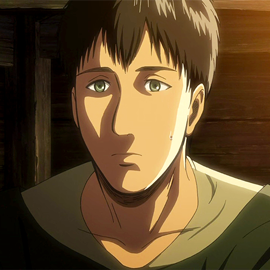 BERT
Bertolt Hoover
340M 
parameters
Attack on Titan
Source of image: https://leemeng.tw/attack_on_bert_transfer_learning_in_nlp.html
[Speaker Notes: 超巨大巨人  spoiler alert
諫ㄐㄧㄢˋ山創

貝爾托特·胡佛
Bertholdt Hoover

「進擊的巨人可以窺視未來繼承 者的記憶，也就是說它能看到未來。」]
GPT-3
Source: https://youtu.be/wJJnjzNlMws
T5
GPT-2
BERT
ELMo
Lecture 6:Generative Adversarial Network
Function
unpaired
Unsupervised Abstractive Summarization
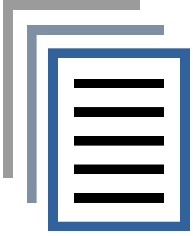 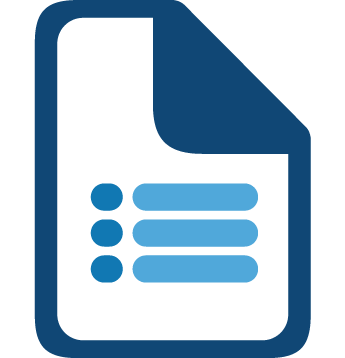 https://arxiv.org/abs/1810.02851
summary
document
Unsupervised Translation
https://arxiv.org/abs/1710.04087
https://arxiv.org/abs/1710.11041
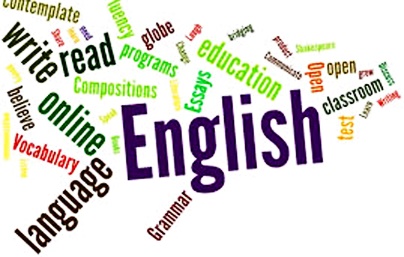 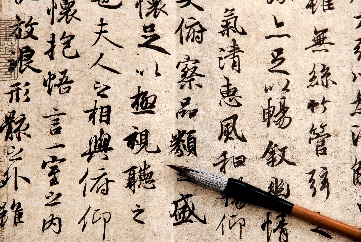 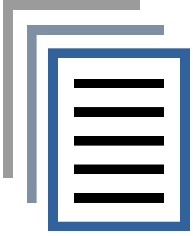 Unsupervised ASR
https://arxiv.org/abs/1804.00316
https://arxiv.org/abs/1812.09323
https://arxiv.org/abs/1904.04100
https://arxiv.org/abs/2105.11084
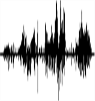 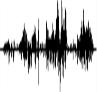 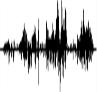 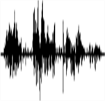 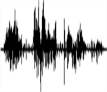 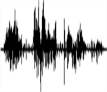 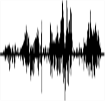 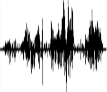 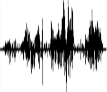 Language 1
Language 2
Text
Audio
Lecture 12:Reinforcement Learning (RL)
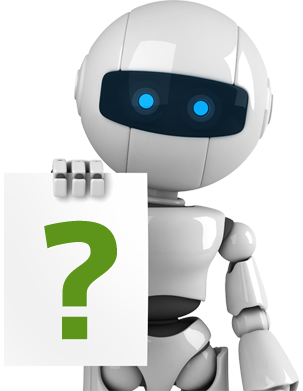 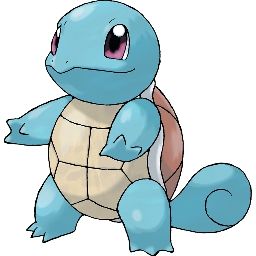 Human label
Pokémon
?
It is challenging to label data in some tasks.
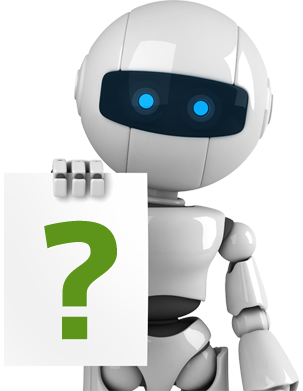 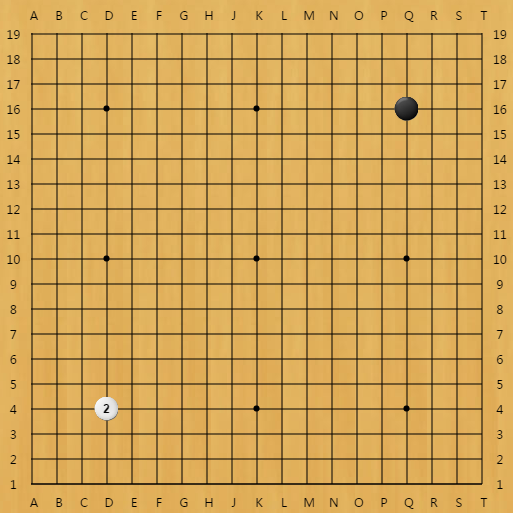 Human label
?
“3-3”?
We can know the results are good or not.
進階課題
不只是追求正確率 …
Lecture 8: Anomaly Detection
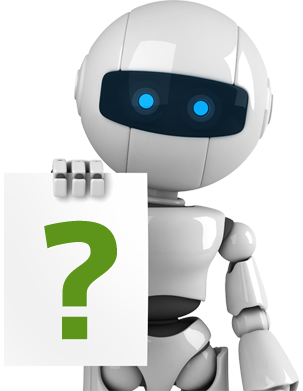 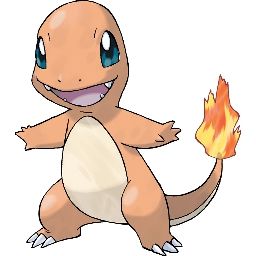 This is a “Pokémon”.
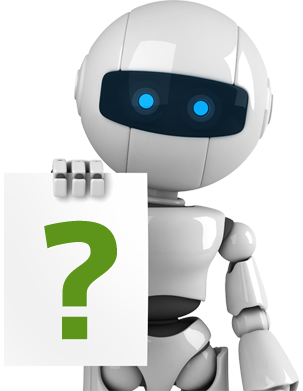 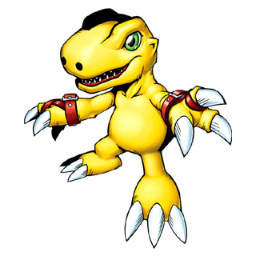 This is a “Digimon”.
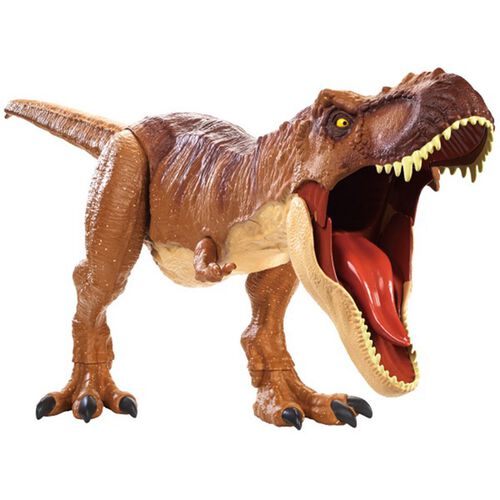 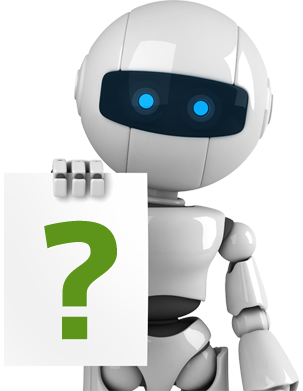 I do not know
[Speaker Notes: 說出為什麼「我知道」]
Lecture 9: Explainable AI
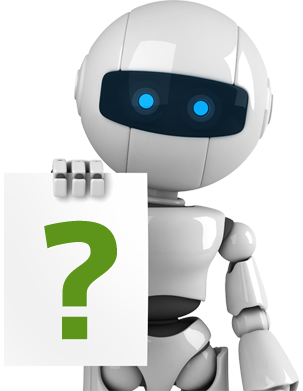 This is a “Pokémon”.
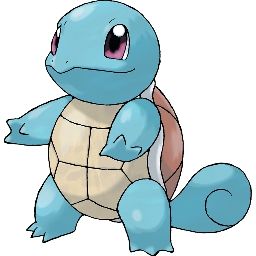 Because .…
Classifier
Why do you think this image is a Pokémon?
[Speaker Notes: 說出為什麼「我知道」]
Lecture 9: Explainable AI
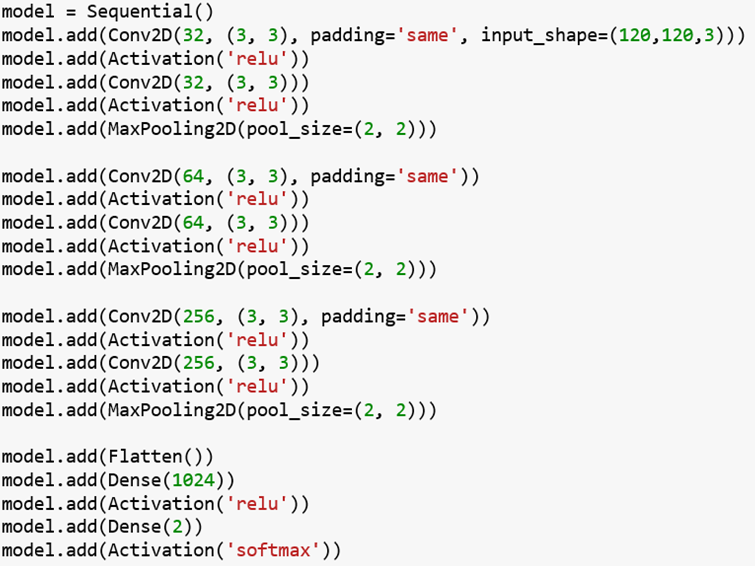 Testing Accuracy: 98.4%
Amazing!!!!!!
Lecture 9: Explainable AI
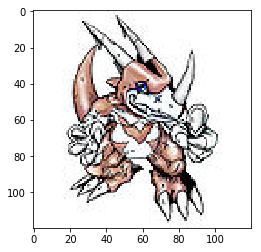 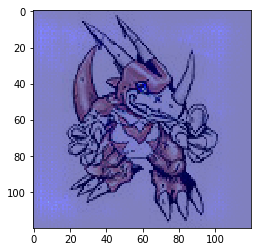 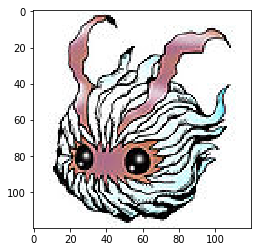 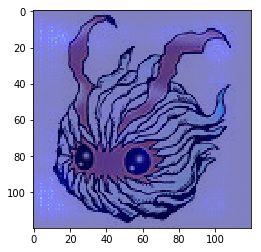 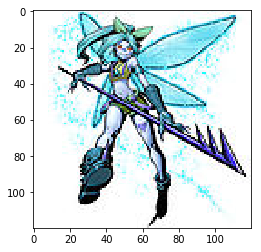 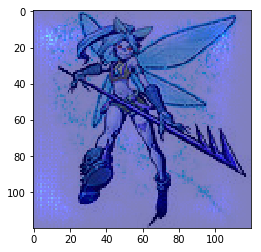 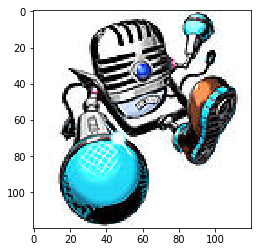 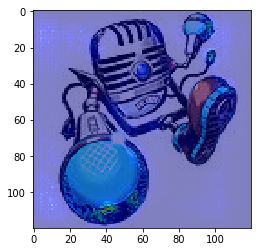 Lecture 9: Explainable AI
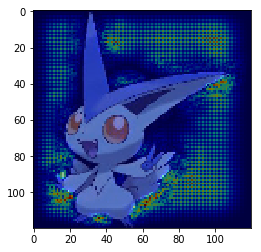 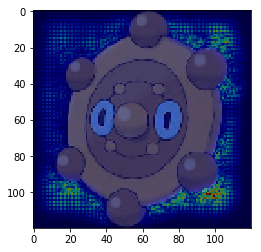 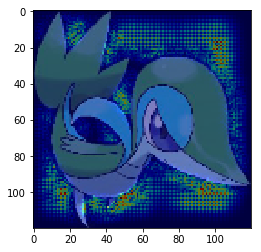 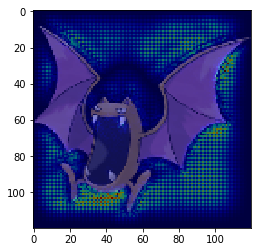 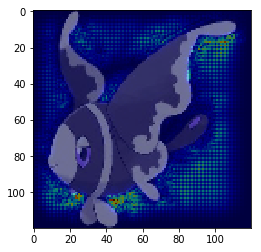 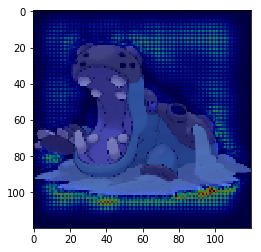 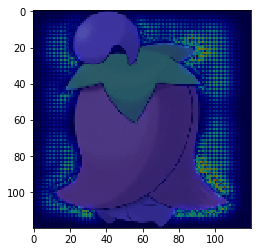 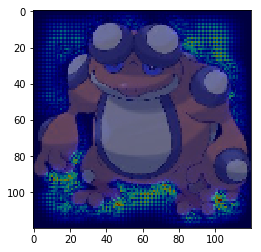 Lecture 9: Explainable AI
All the images of Pokémon are PNG, while most images of Digimon are JPEG.
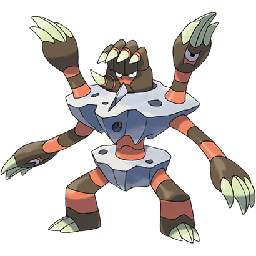 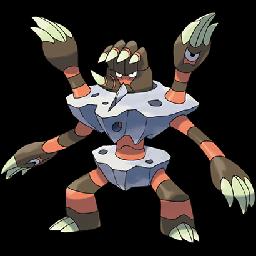 loading the files
png files have transparent background
transparent background becomes black
Machine discriminates Pokémon and Digimon based on the background colors.
[Speaker Notes: temp = cv2.imread(pic)]
I will let you know the story after fixing the mistake. 
Lecture 10: Model Attack
Benign Image
Attacked Image
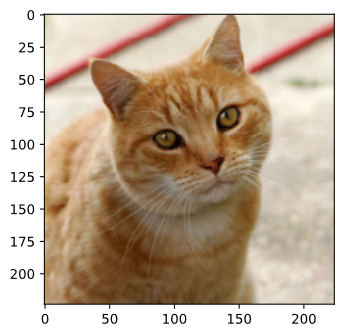 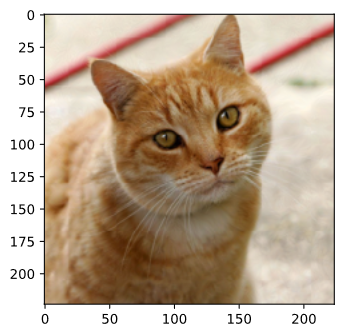 Tiger Cat
Star Fish
0.64
1.00
[Speaker Notes: 要先講 explainable AI]
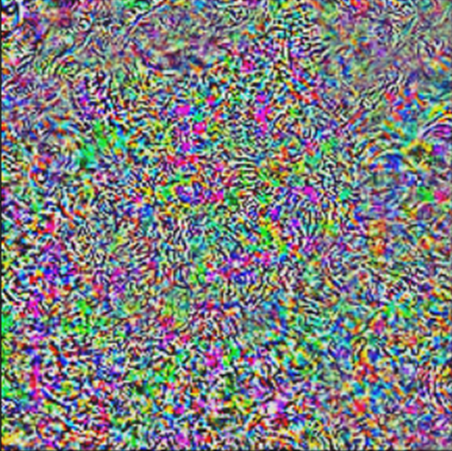 Lecture 10: Model Attack
=
Benign Image
Attacked Image
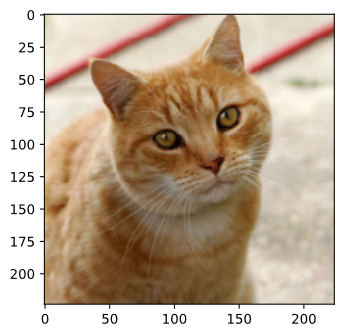 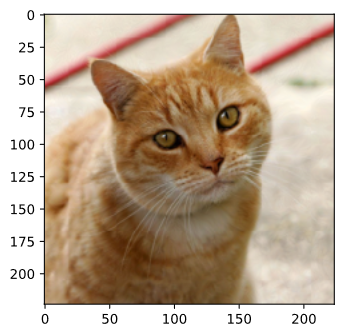 50x
-
Tiger Cat
Star Fish
0.64
1.00
[Speaker Notes: 要先講 explainable AI]
Lecture 11: Domain Adaptation
Training 
Data
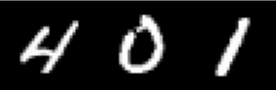 Testing 
Data
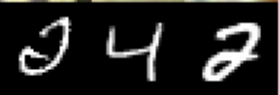 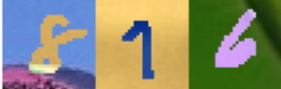 57.5%
99.5%
The results are from: http://proceedings.mlr.press/v37/ganin15.pdf
[Speaker Notes: Can I change this into pokemon?]
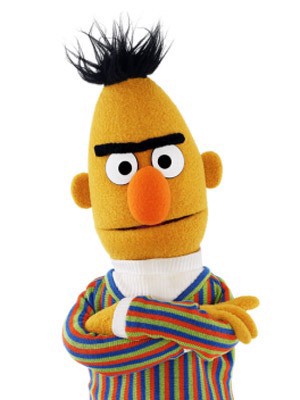 Lecture 13: Network Compression
smaller
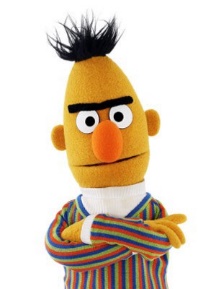 Too Big!
Deploying ML models in resource-constrained environments
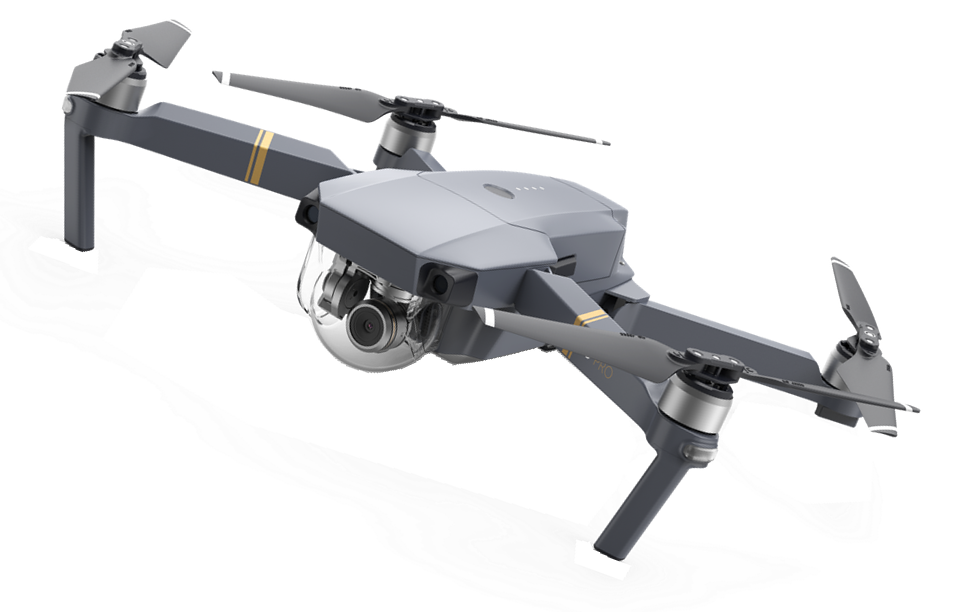 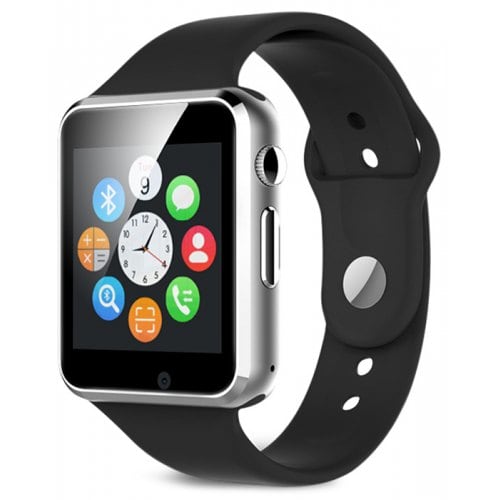 Lower latency, Privacy, etc.
[Speaker Notes: Limited memory space, limited computing power, etc.]
Lecture 14: Life-long Learning
I can solve task 1.
I can solve tasks 1&2.
I can solve tasks 1&2&3.
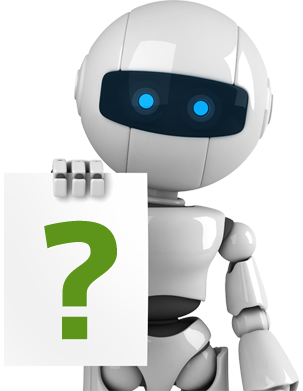 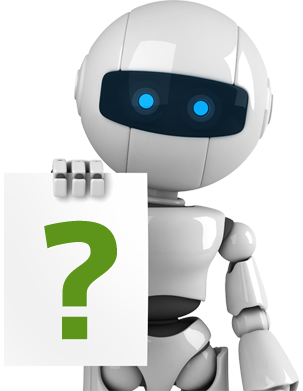 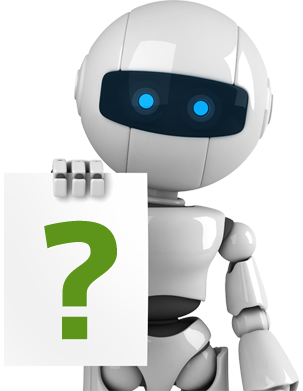 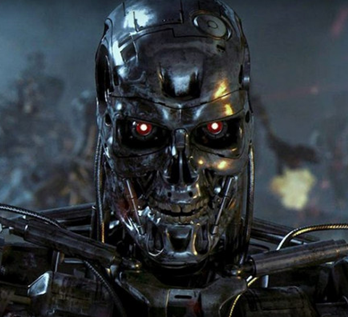 …
Learning Task 2
Learning Task 1
Learning Task 3
This is the target of life-long learning. 
What is the challenge?
學習如何學習
Meta Learning = Learn to Learn
Lecture 15: Meta learning
Few-shot learning is usually achieved by meta-learning.
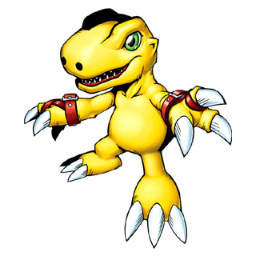 Learn to classify
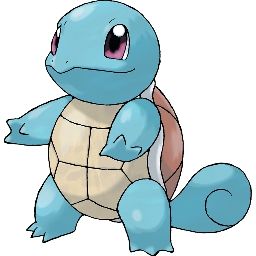 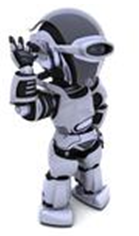 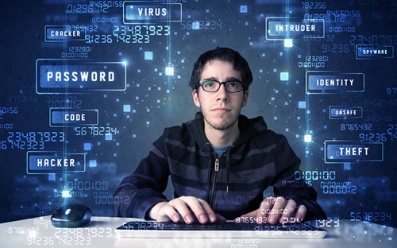 Learning
Algorithm
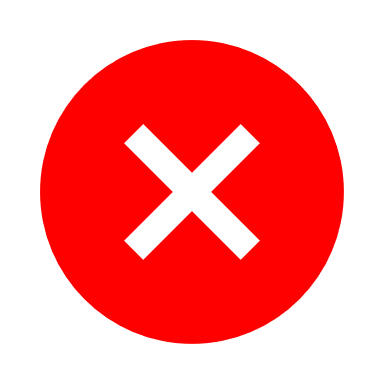 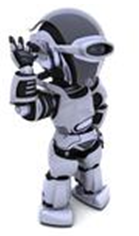 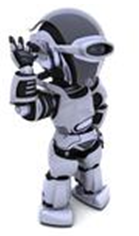 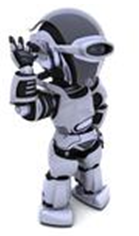 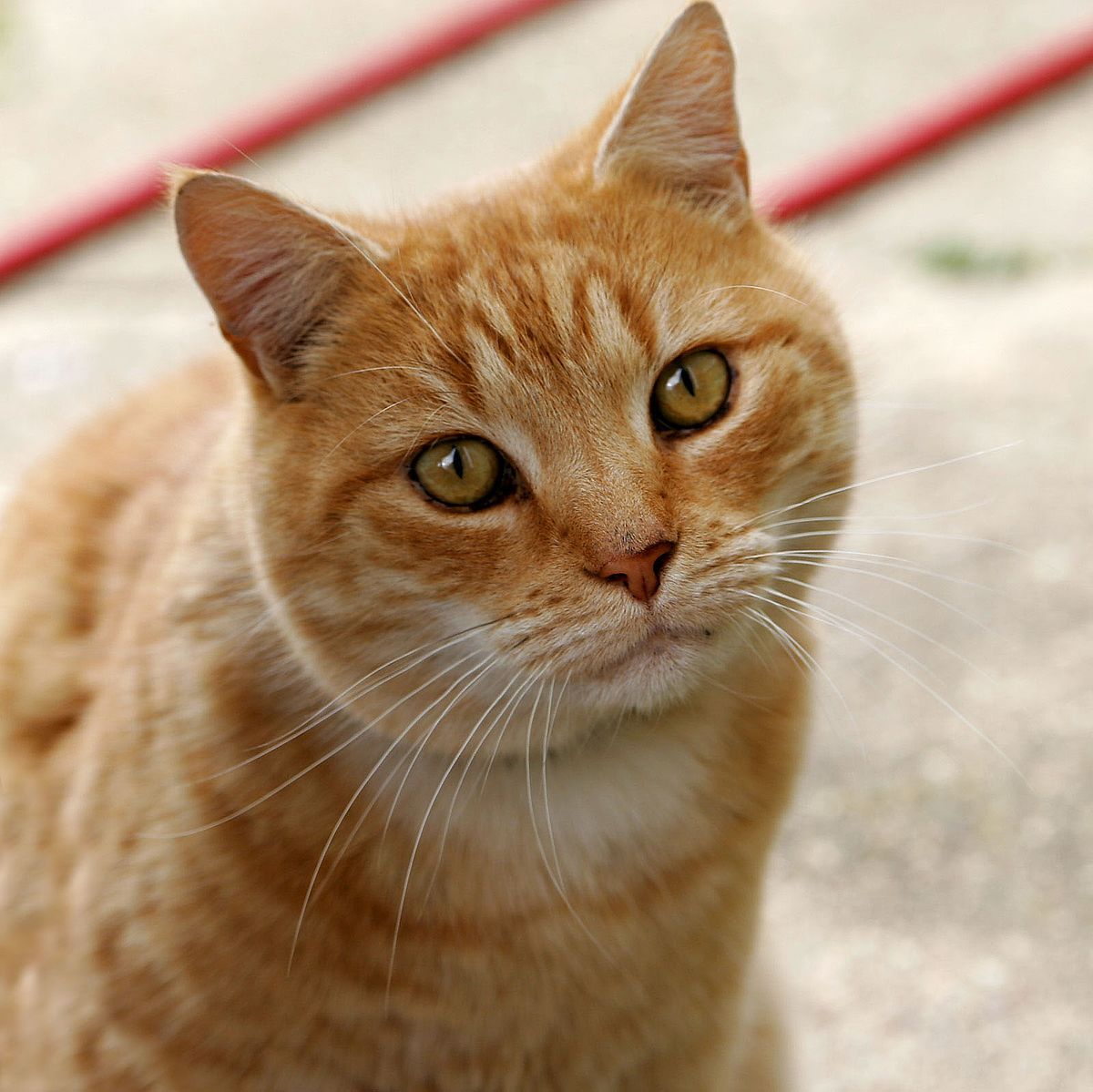 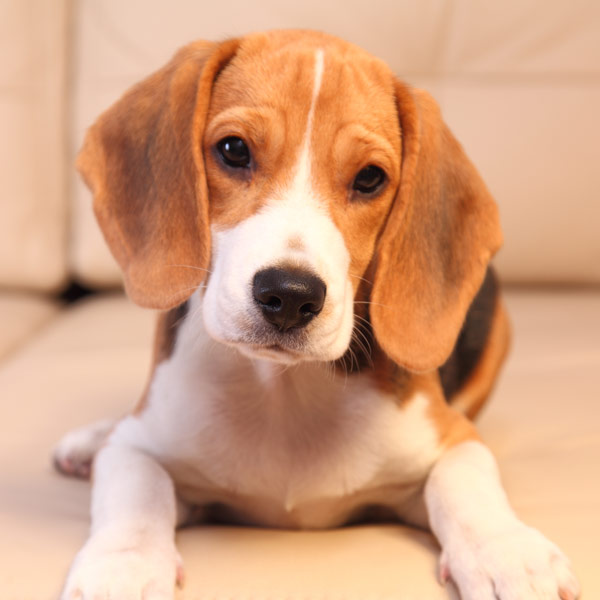 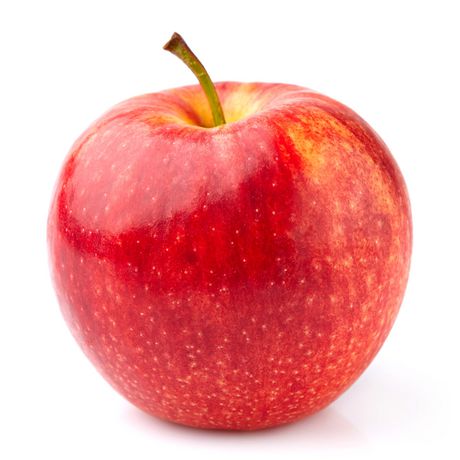 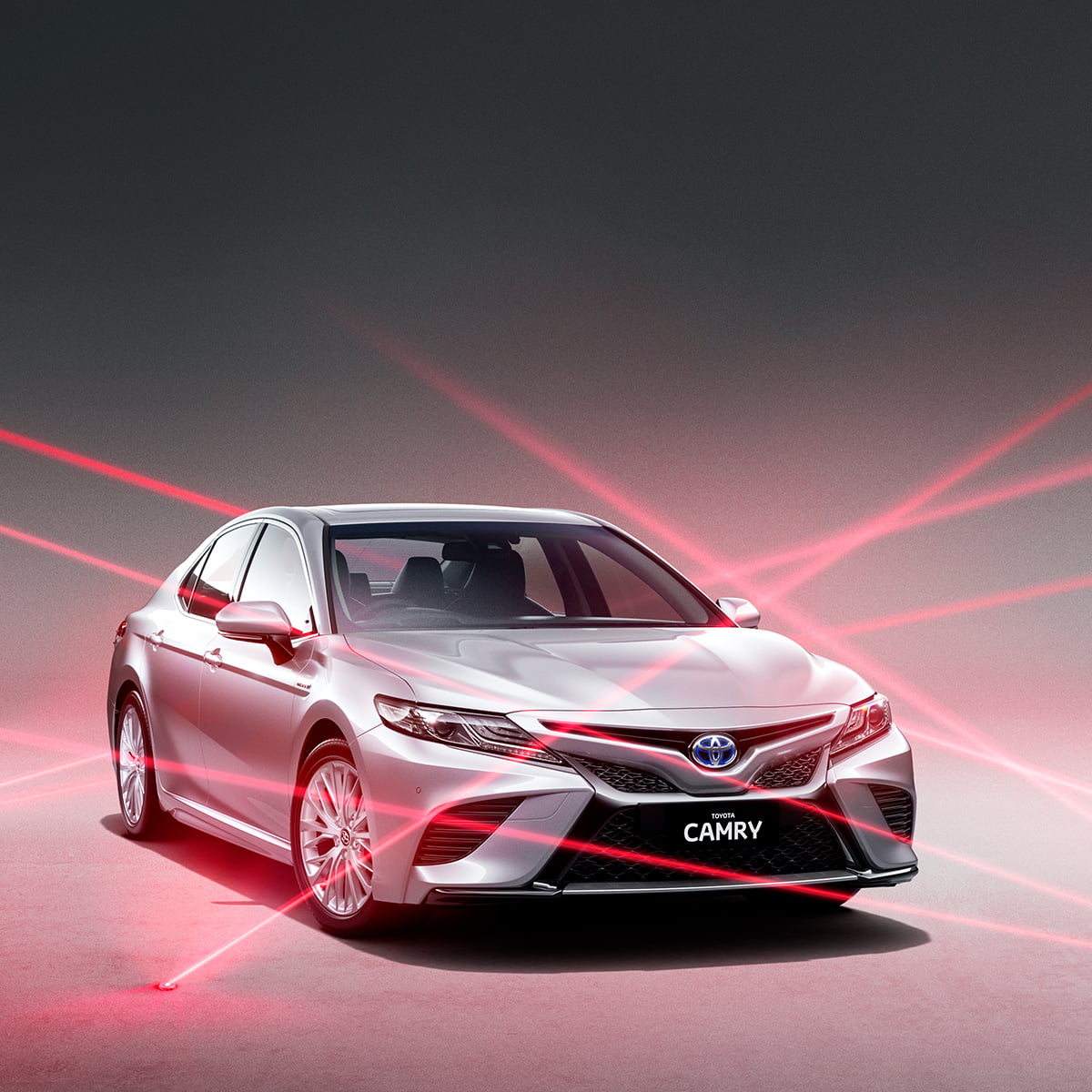 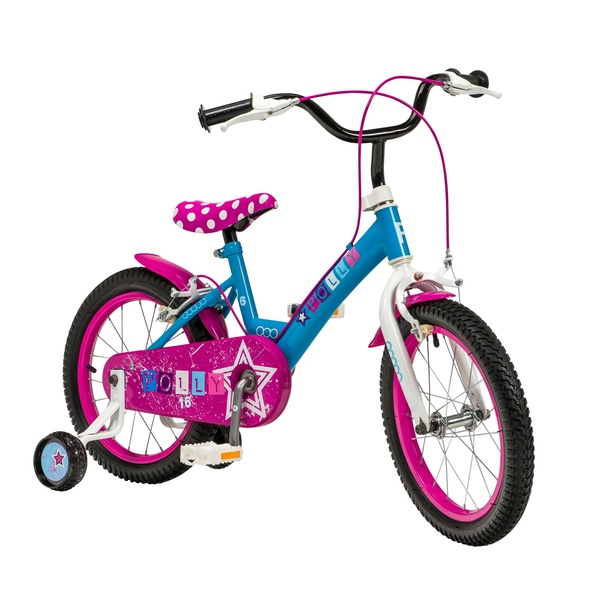 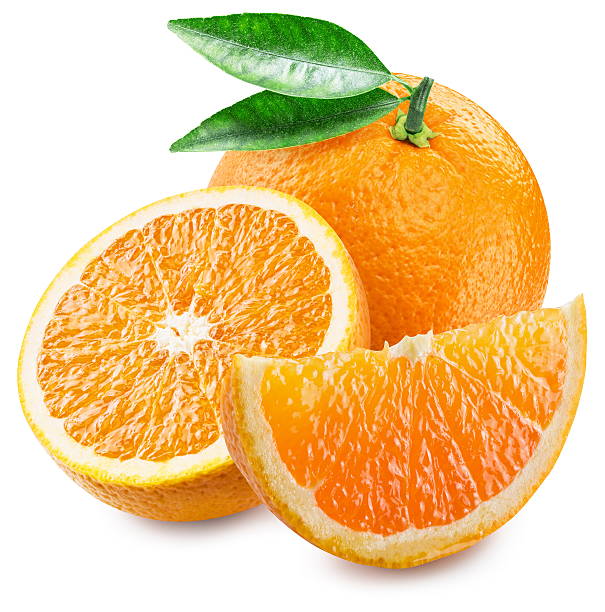 I hope you enjoy this course!
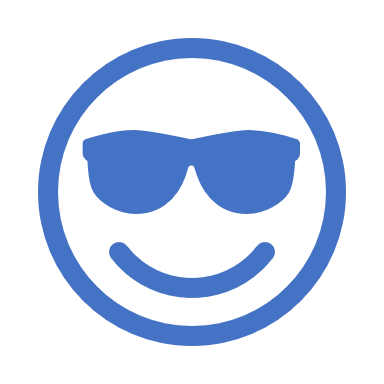 台大電機系機器學習課程 YouTube 頻道